Principio de Conservación de la Energía Mecánica
Estudiaremos ahora el principio de conservación de la energía, uno de los principios rectores de la física. 
Mostraremos aquí que en el almacenamiento, conversión o transferencia de energía en sistemas mecánicos, la energía total permanece constante.
 Comenzaremos con sistemas mecánicos sencillos sin fricción, en los que sólo desempeñan un papel las energías cinética y potencial.
 Más adelante, incluiremos sistemas en los que intervienen la fricción y otras fuerzas disipativas. 
Veremos también otras ampliaciones que permiten que otras clases de energía, incluyendo la térmica y la electromagnética, se incorporen a este mismo marco, haciendo del principio de la conservación de la energía una de las leyes de la física más ampliamente aplicables y generales
.
Fuerzas conservativas
Cuando el trabajo total realizado por una fuerza F que actúa sobre un objeto que se mueve sobre cualquier trayectoria cerrada es cero, se dice que la fuerza que actúa es conservativa. El trabajo no depende de la trayectoria tomada..
El trabajo realizado por una fuerza conservativa al moverse entre dos puntos es independiente del camino tomado; matemáticamente, depende solo de los puntos finales A y B, no de la ruta entre ellos
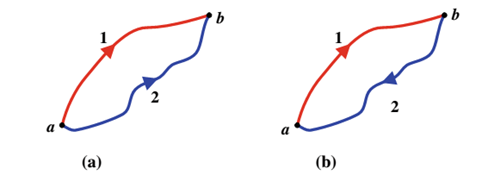 Figura 1 (a) Una fuerza conservativa que actúa sobre una partícula, puede seguir la trayectoria 1 o 2. (b) una fuerza actuando sobre una partícula en una trayectoria cerrada a lo largo de la trayectoria 1 y luego sigue la trayectoria 2 para regresar de nuevo a la posición a.
Fuerza gravitacional - Energía potencial Gravitacional
Consideremos una partícula de masa m, que se mueve a lo largo del eje de las y, desde yi hasta yf. 
Para encontrar el cambio en energía potencial del sistema partícula – tierra, utilizamos la ecuación (2)
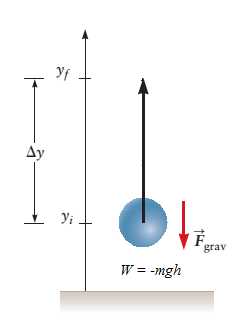 Fuerza elástica - Energía potencial Elástica
Consideremos el sistema bloque resorte de la figura, con el bloque moviéndose desde xi=0 hasta xf = x. utilizamos de nuevo la ecuación (2) pero ahora sustituyamos la fuerza que sabemos es F = - kx
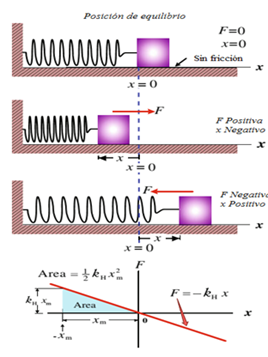 Principio de Conservación de la Energía Mecánica
Consideremos un sistema donde sólo fuerzas conservativas efectúan trabajo, es decir donde la energía se transforma de cinética a potencial, o viceversa. Nuestro sistema podría ser un objeto de masa m que oscila en el extremo de un resorte o que se mueve en el campo gravitacional terrestre.
La suma de la energía cinética y la energía potencial de un sistema se conoce como el principio de Conservación de la Energía mecánica total. 
“Si sólo fuerzas conservativas están efectuando trabajo, la energía mecánica total de un sistema ni aumenta ni disminuye en cualquier proceso. Permanece constante, es decir, se conserva”
Unidades de energía
Dado que el trabajo es igual al cambio de energía cinética, las unidades de energía son las mismas que las del trabajo. En SI, la unidad de energía es, por tanto, el joule, igual a 1 newton-metro.
Las unidades científicas incluyen el erg, utilizado en el sistema de unidades centímetro-gramo-segundo e igual al electrón-voltio, utilizado en física nuclear, atómica y molecular; y la caloría, utilizada en termodinámica y para describir las energías de reacciones químicas.
 Las unidades inglesas incluyen el pie-libra y la unidad térmica británica (Btu); esta última se utiliza comúnmente en la ingeniería de sistemas de calefacción y refrigeración.
Ejercicio: El resorte de la figura tiene una constante k= 140 N/m. Un bloque de 50 g colocado contra el resorte, que está comprimido 11 cm. Cuando se suelta el bloque, ¿a qué altura de la pendiente se eleva? Desprecie la fricción.
Interpretación: En este problema hay cambios en la energía potencial tanto elástica como gravitacional. Dado que la fricción es insignificante, podemos aplicar la conservación de energía mecánica. 
Identificamos el estado inicial como el bloque en reposo contra el resorte comprimido; el estado final es el bloque momentáneamente en reposo en su punto más alto en la pendiente
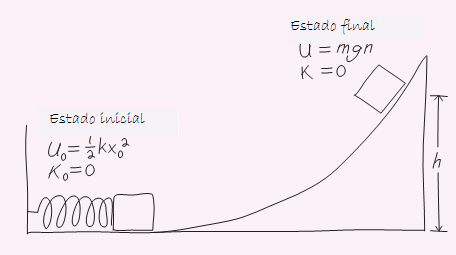 La ley de la conservación de la energía
Cuando en un sistema actúan fuerzas no conservativas, estas reducirán la energía mecánica. En este y en otros procesos naturales, la energía mecánica (suma de las energías cinética y potencial) no permanece constante sino que disminuye, pero no la energía total.
Sustituyendo en función a nuestros resultados anteriores tenemos que
Así que la energía del bloque, que es nuestro sistema, no se conserva, disminuye y esa energía disipada se manifiesta en forma de calor, que es transferido al bloque y a la superficie
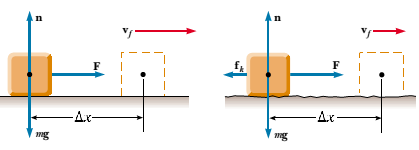 Esta ecuación expresa el principio de conservación de la energía mecánica de un sistema aislado.